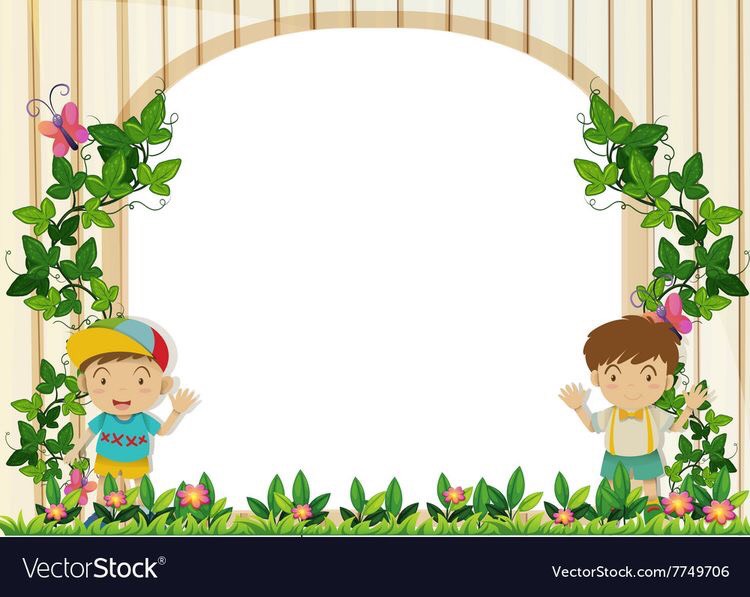 ỦY BAN NHÂN DÂN HUYỆN CỦ CHI
TRƯỜNG TIỂU HỌC NGUYỄN VĂN LỊCH
MÔN TIẾNG VIỆT
CHÂN TRỜI SÁNG TẠO
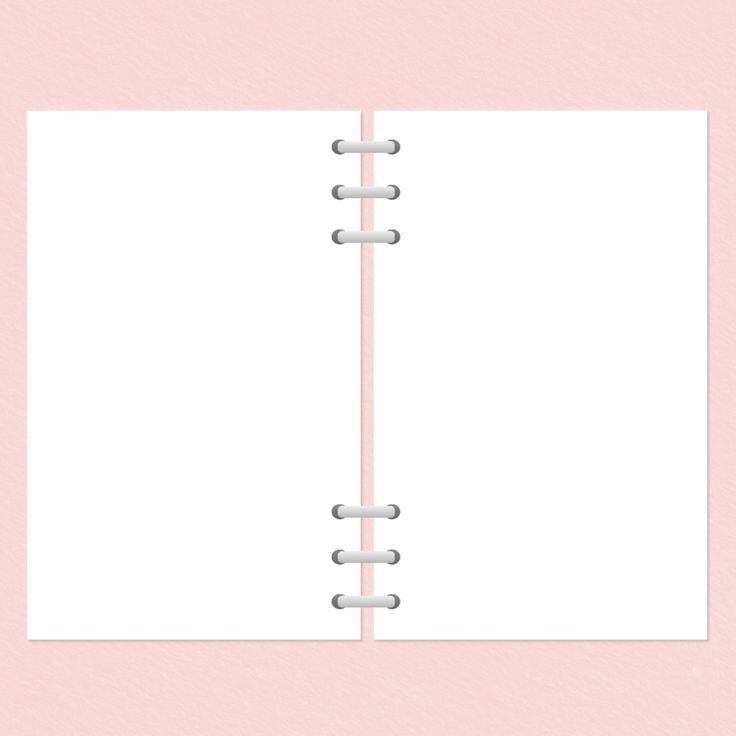 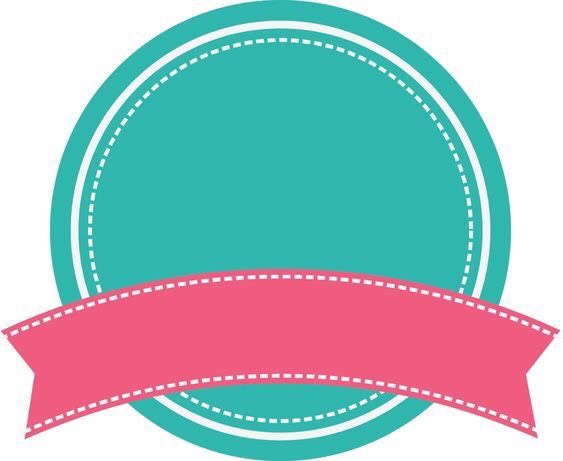 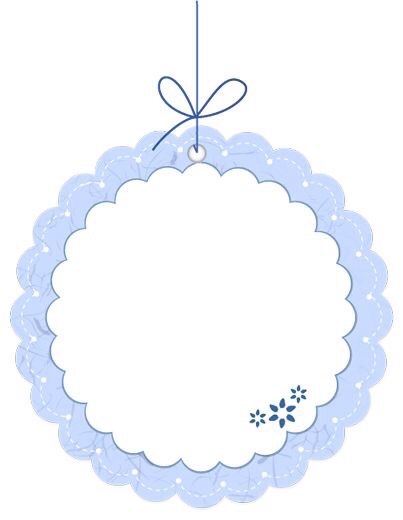 Ở NHÀ
r
R
CHỦ ĐỀ 5
tr
TRANG 52 - 53
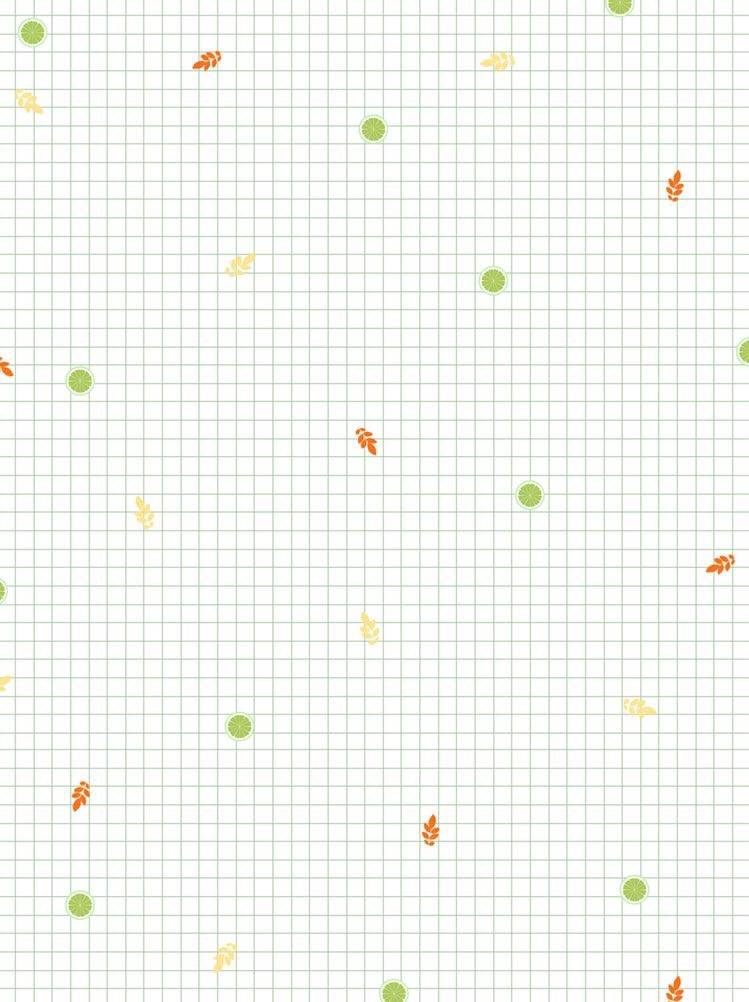 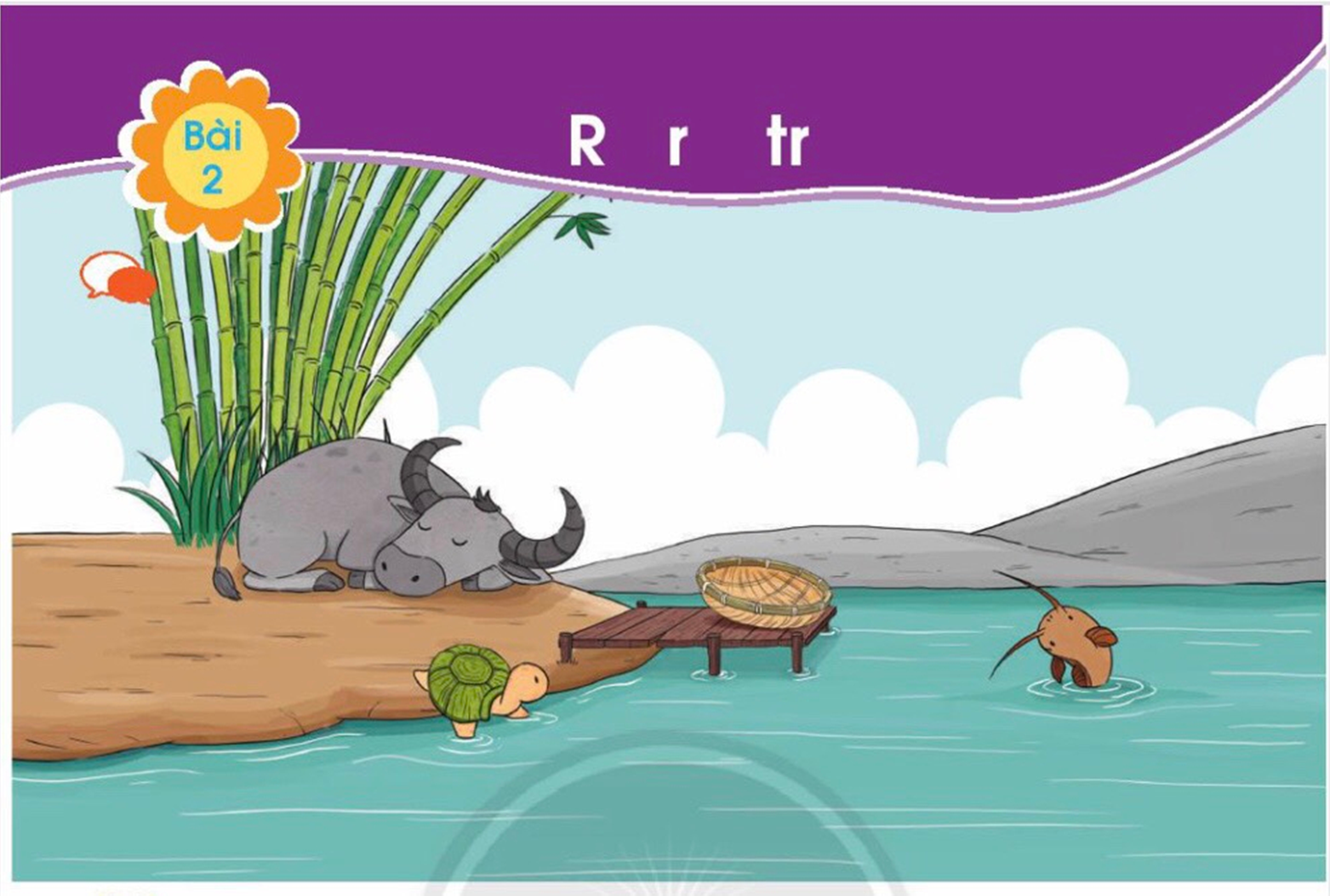 tre
tr
trâu
tr
rổ
r
r
rùa
cá trê
tr
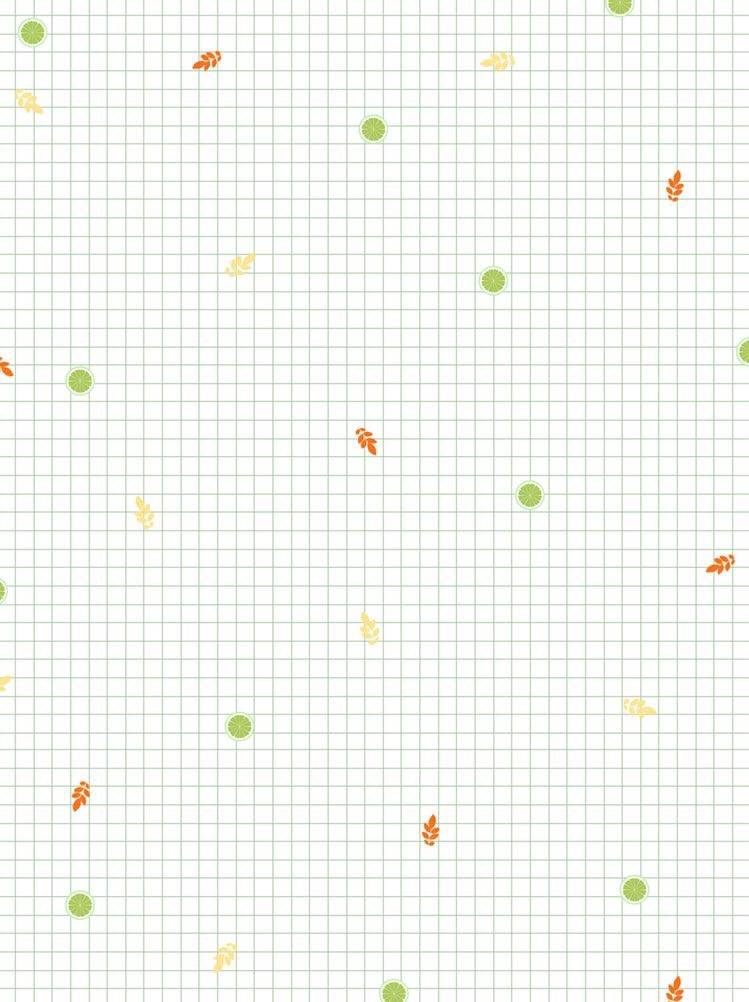 tre
rổ
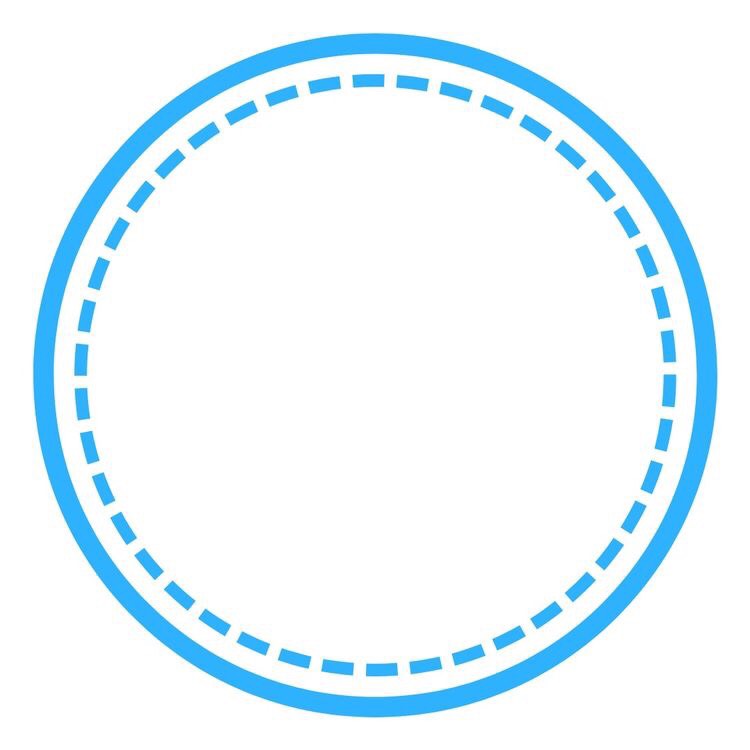 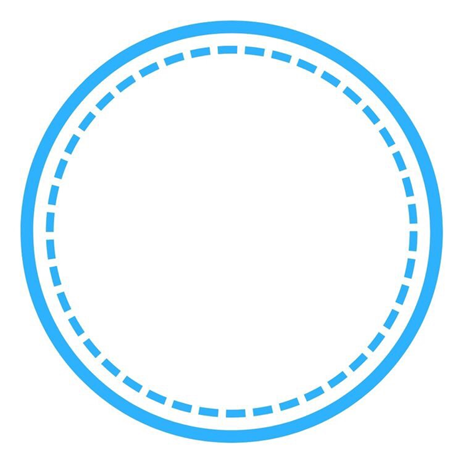 r
tr
trâu
rùa
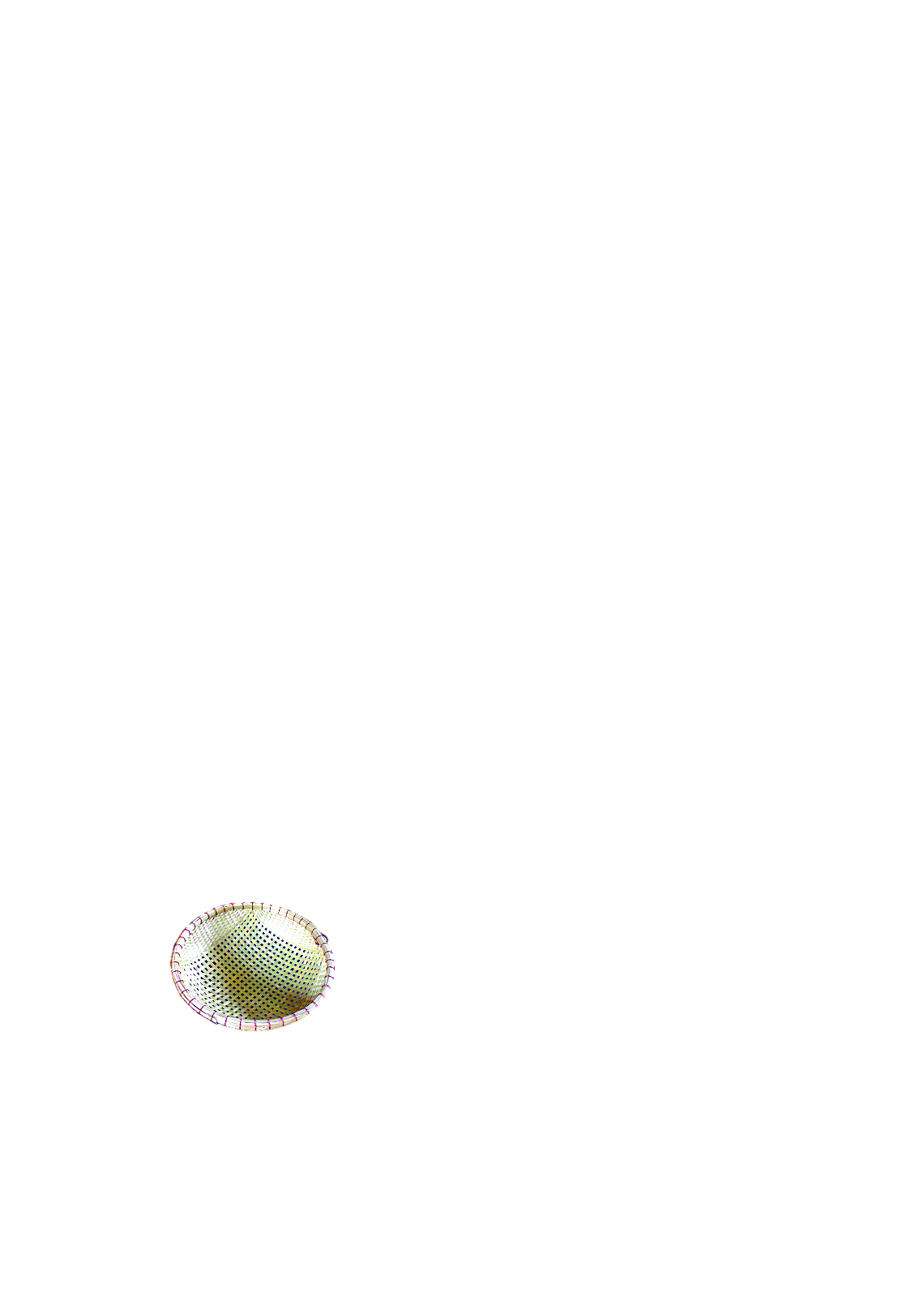 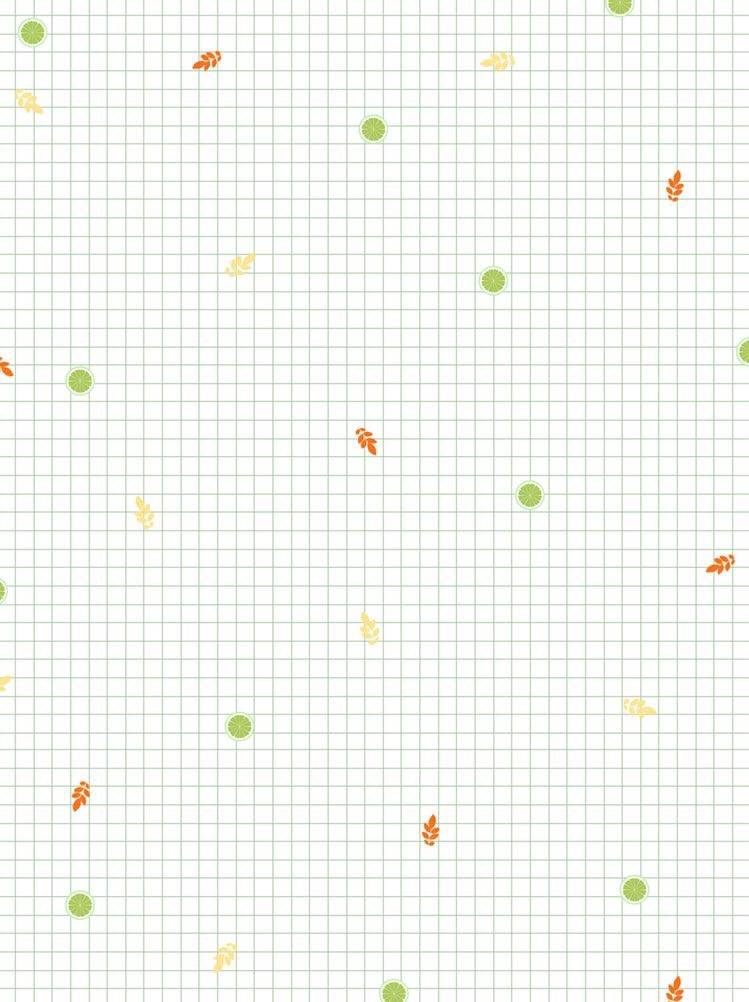 r
r
ô
rổ
rổ
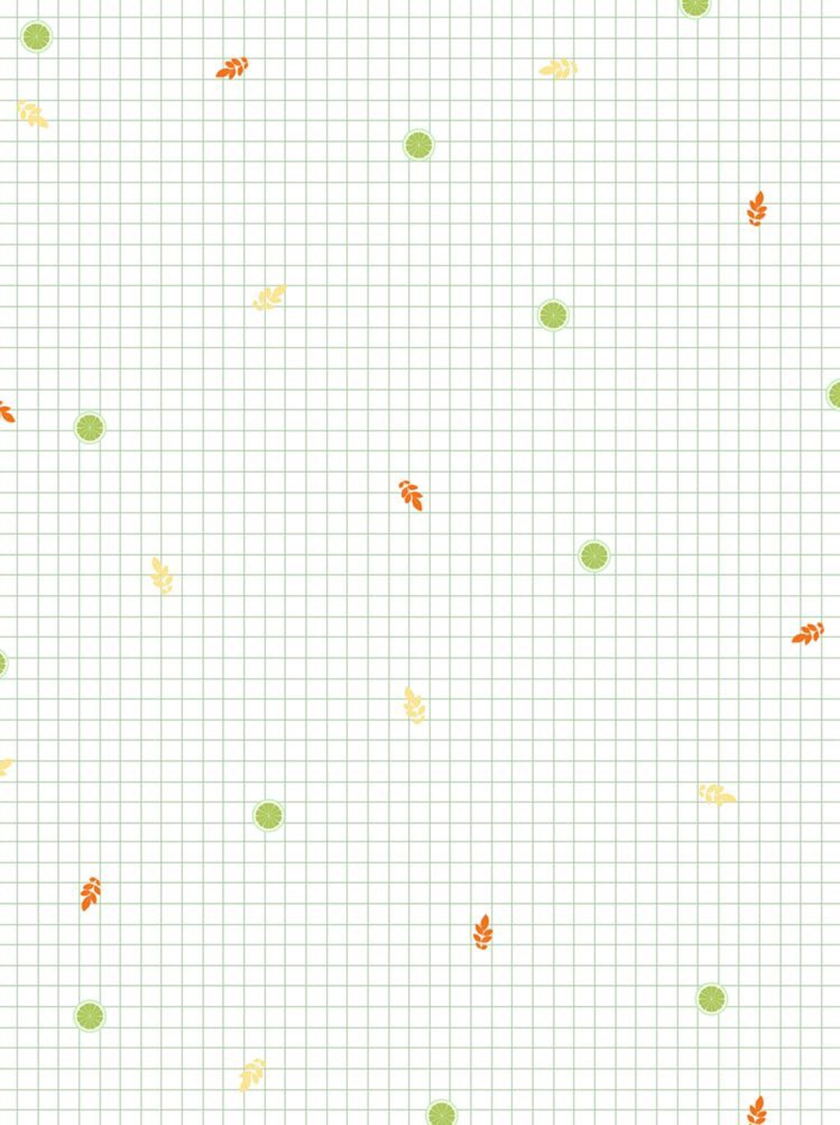 r
tr
t
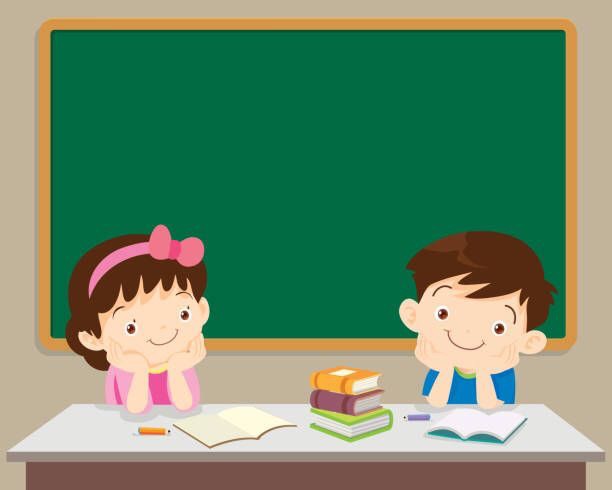 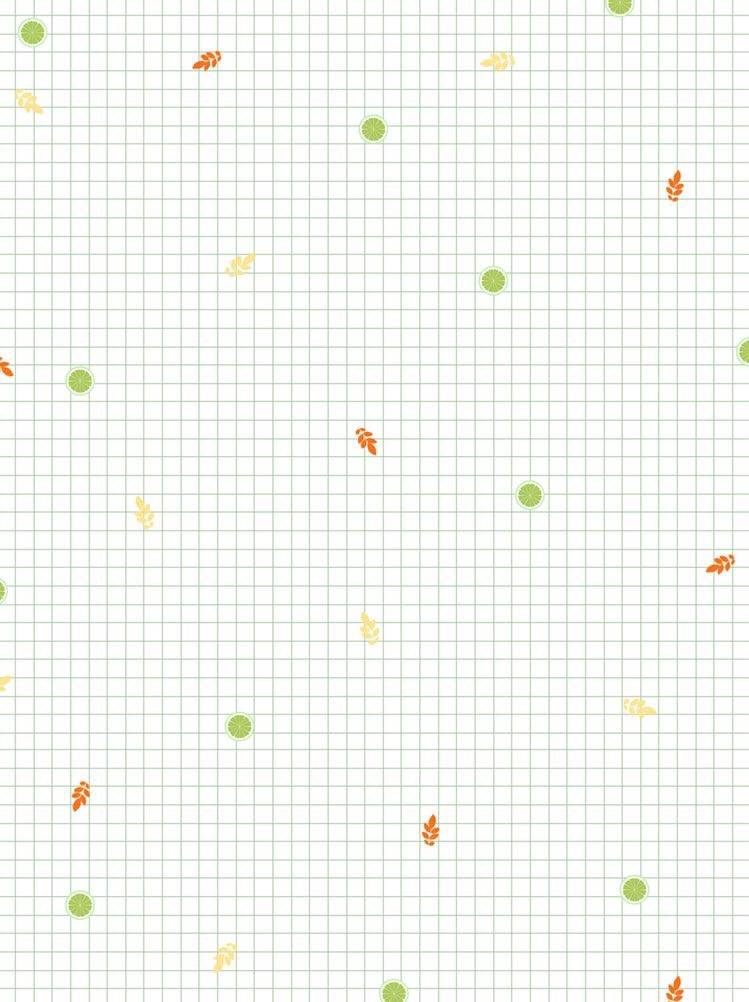 tr
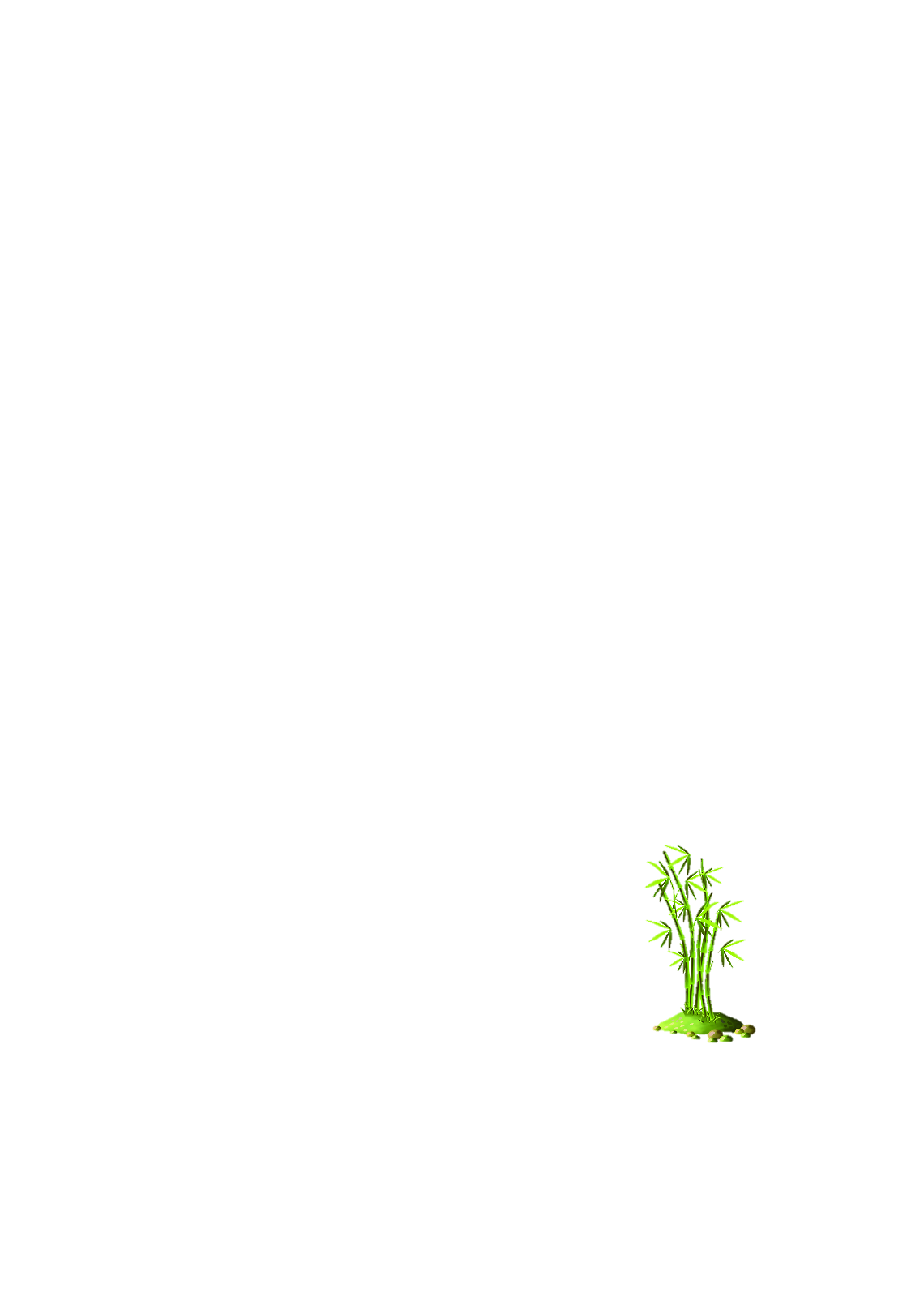 e
tr
tre
tre
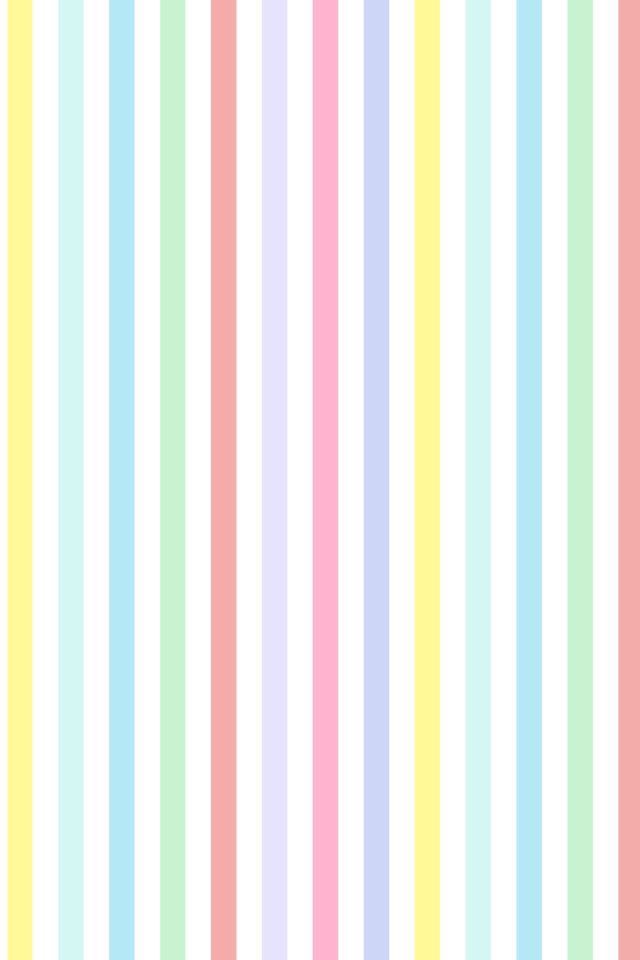 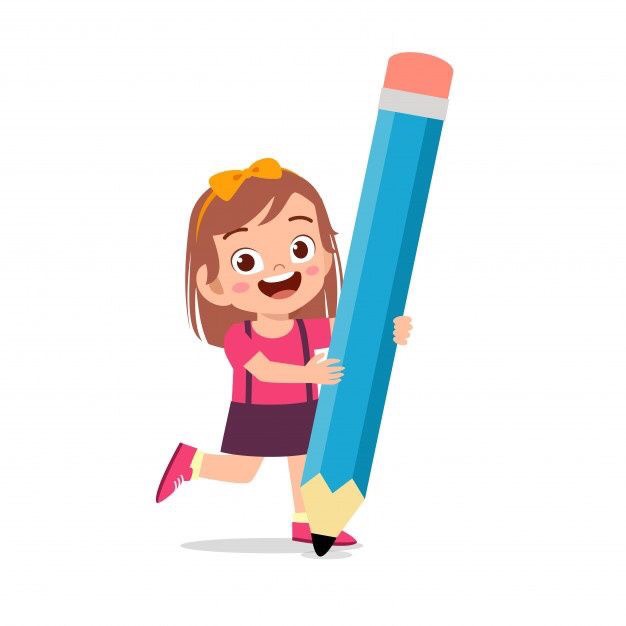 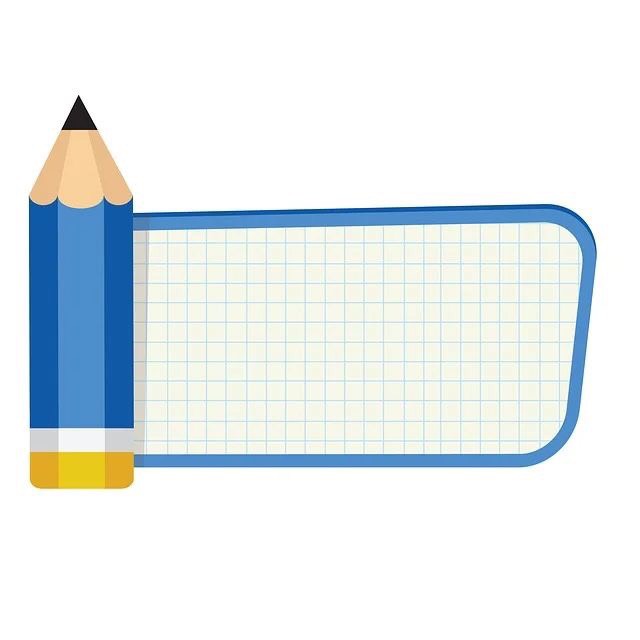 Tập viết
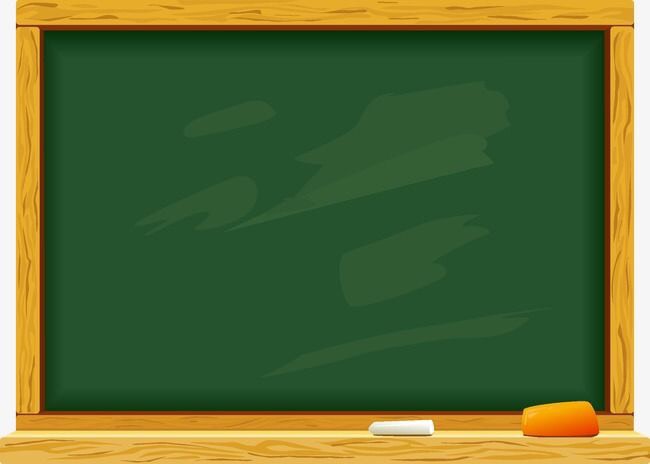 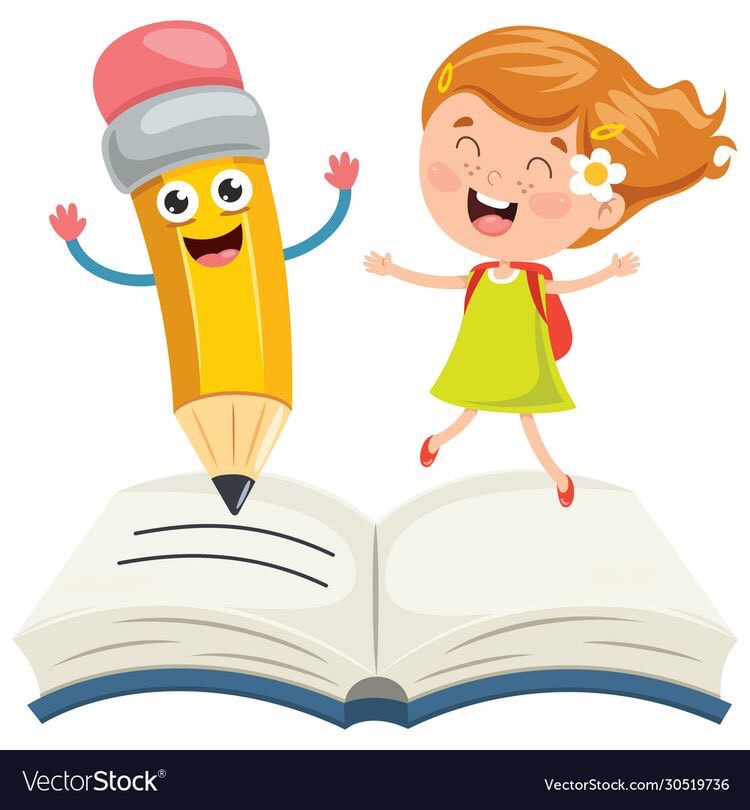 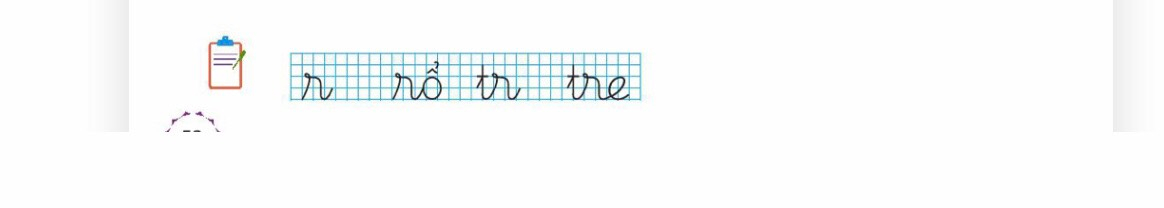 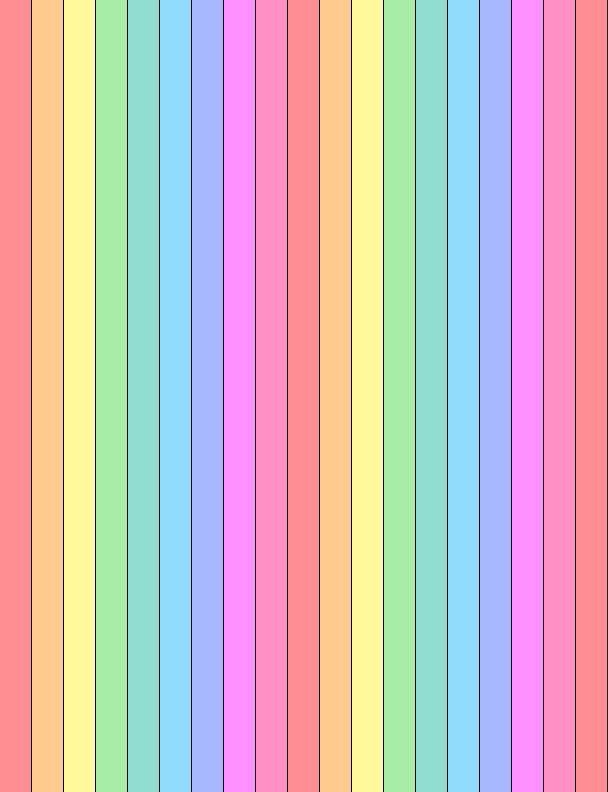 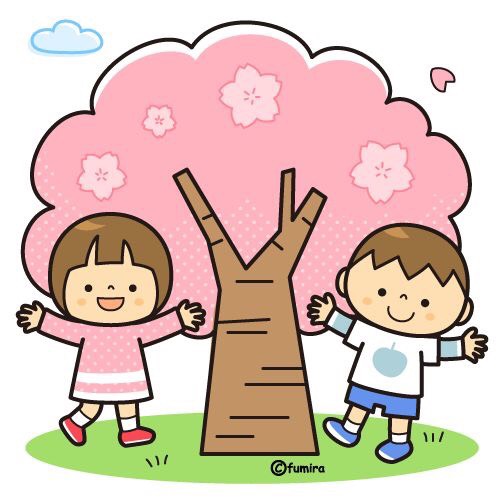 THƯ GIẢN
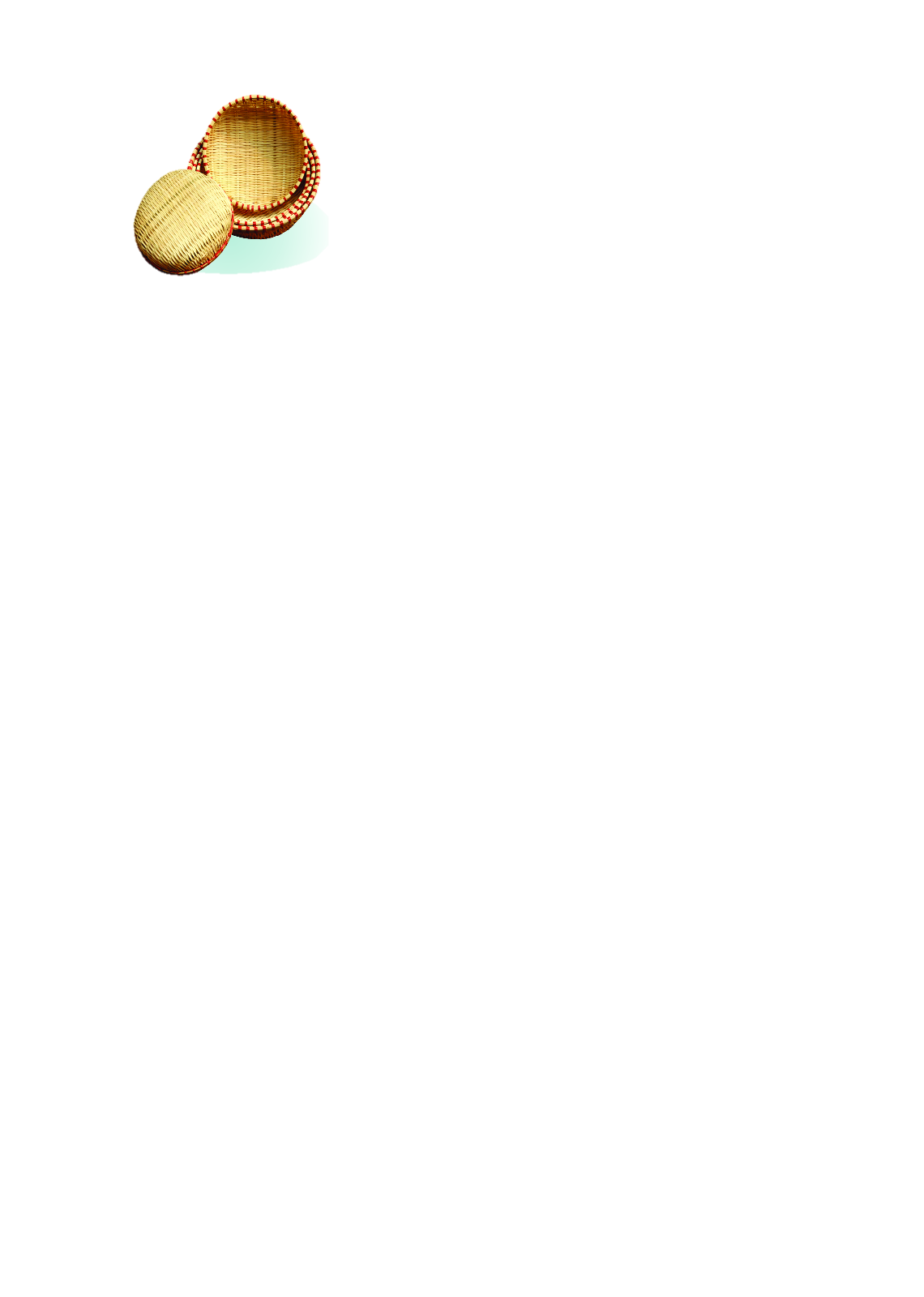 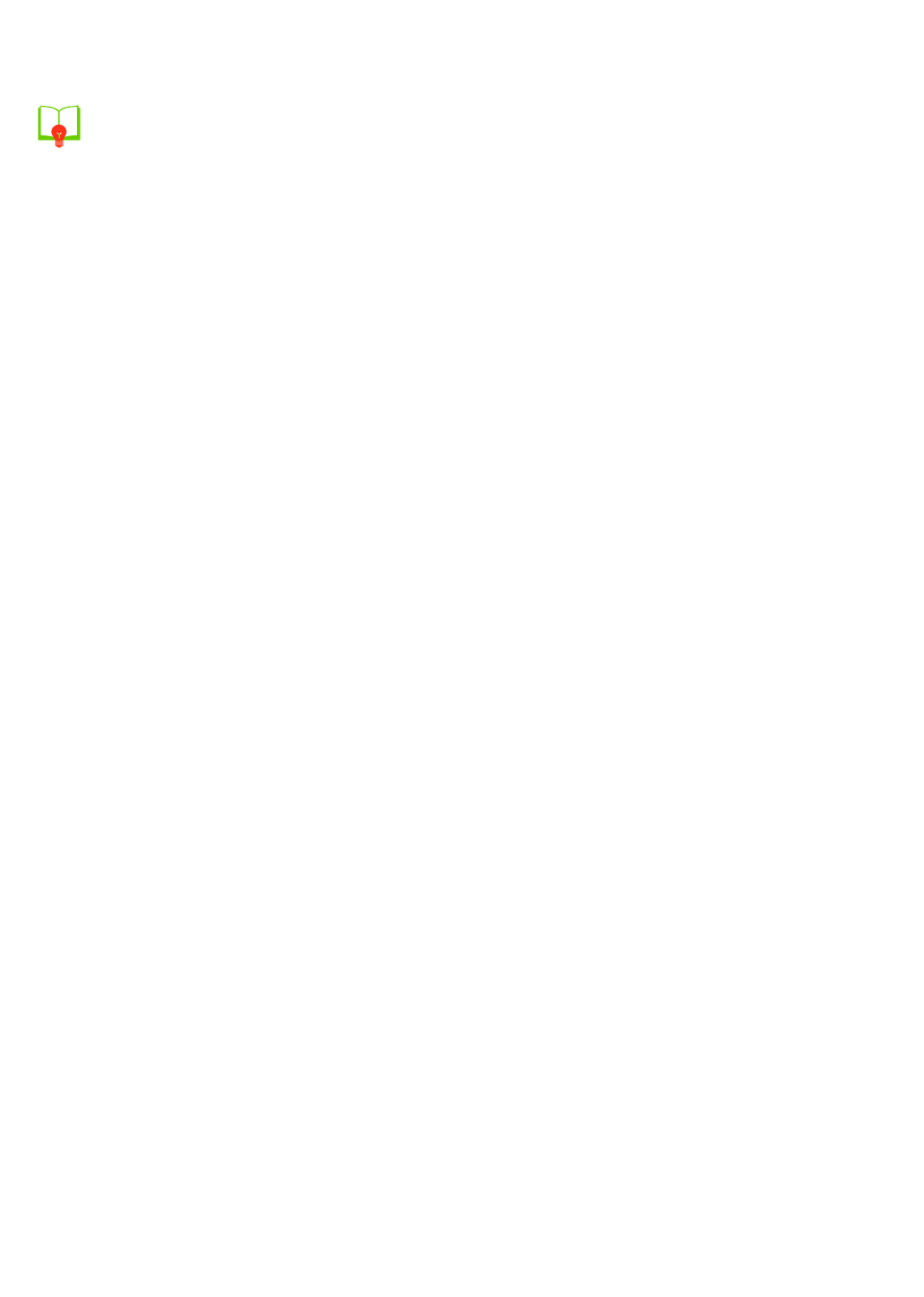 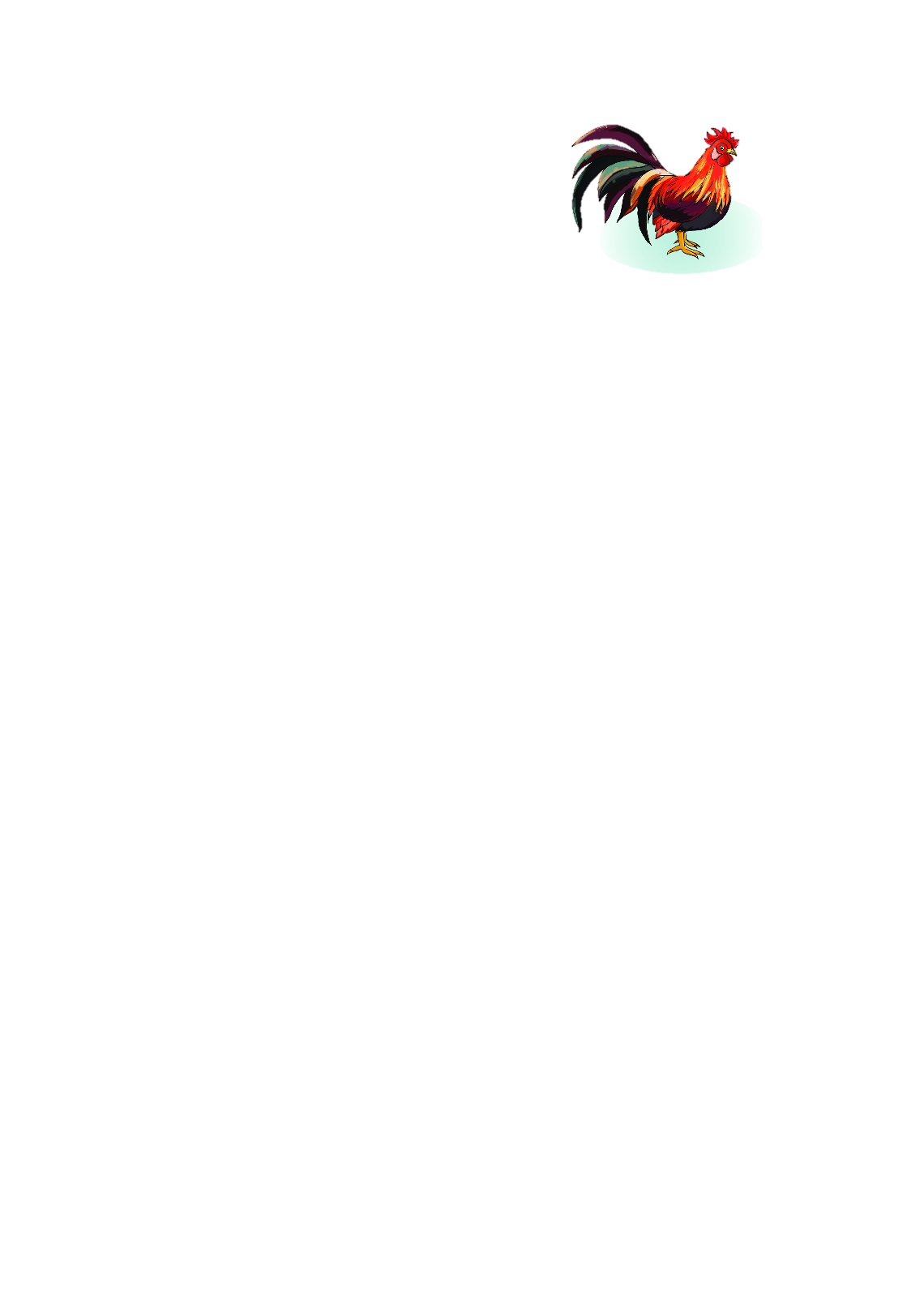 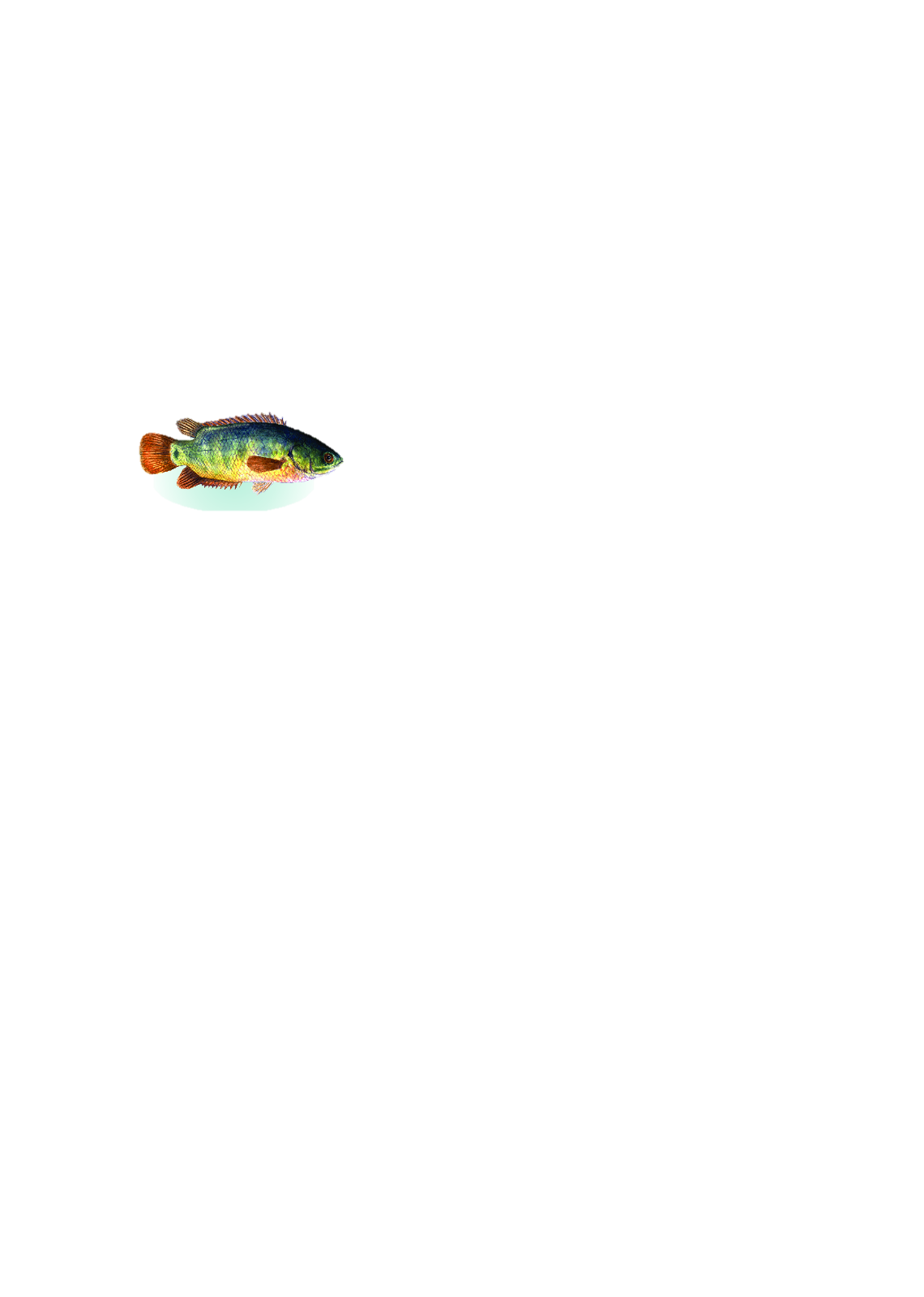 gaø tre
tr
r
raù
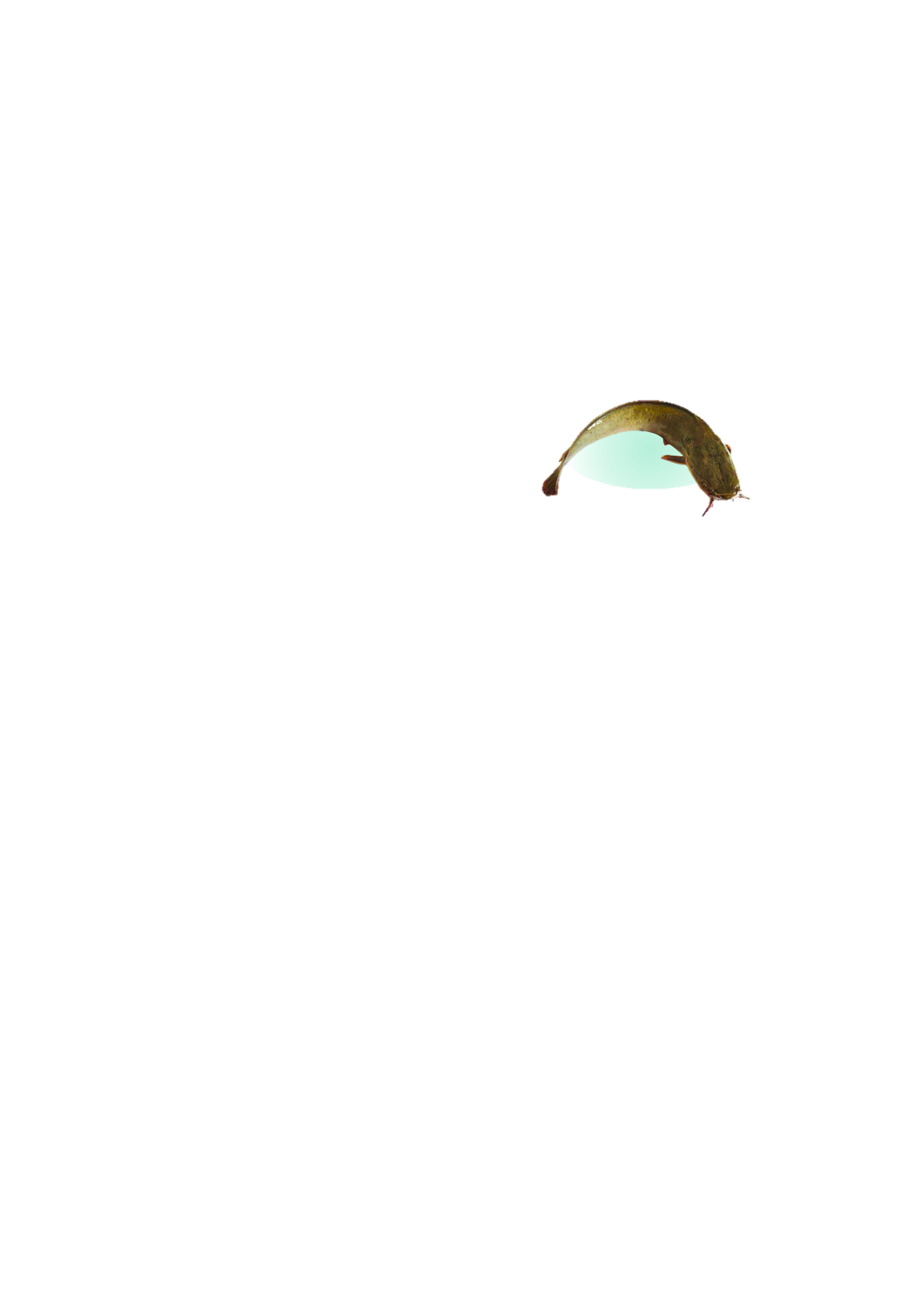 caù roâ
r
caù treâ
tr
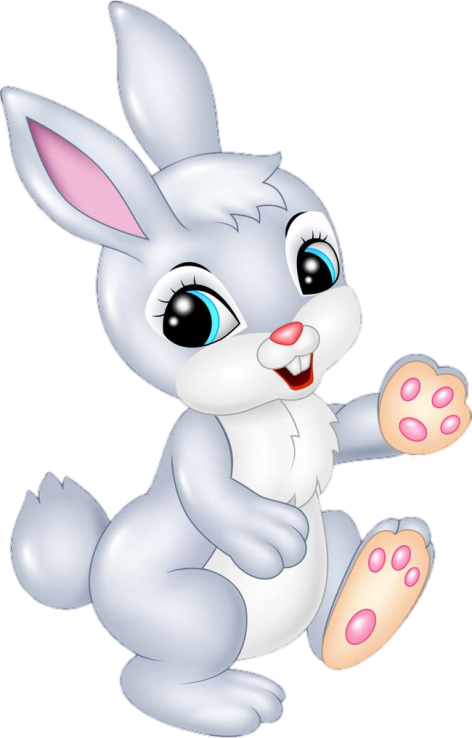 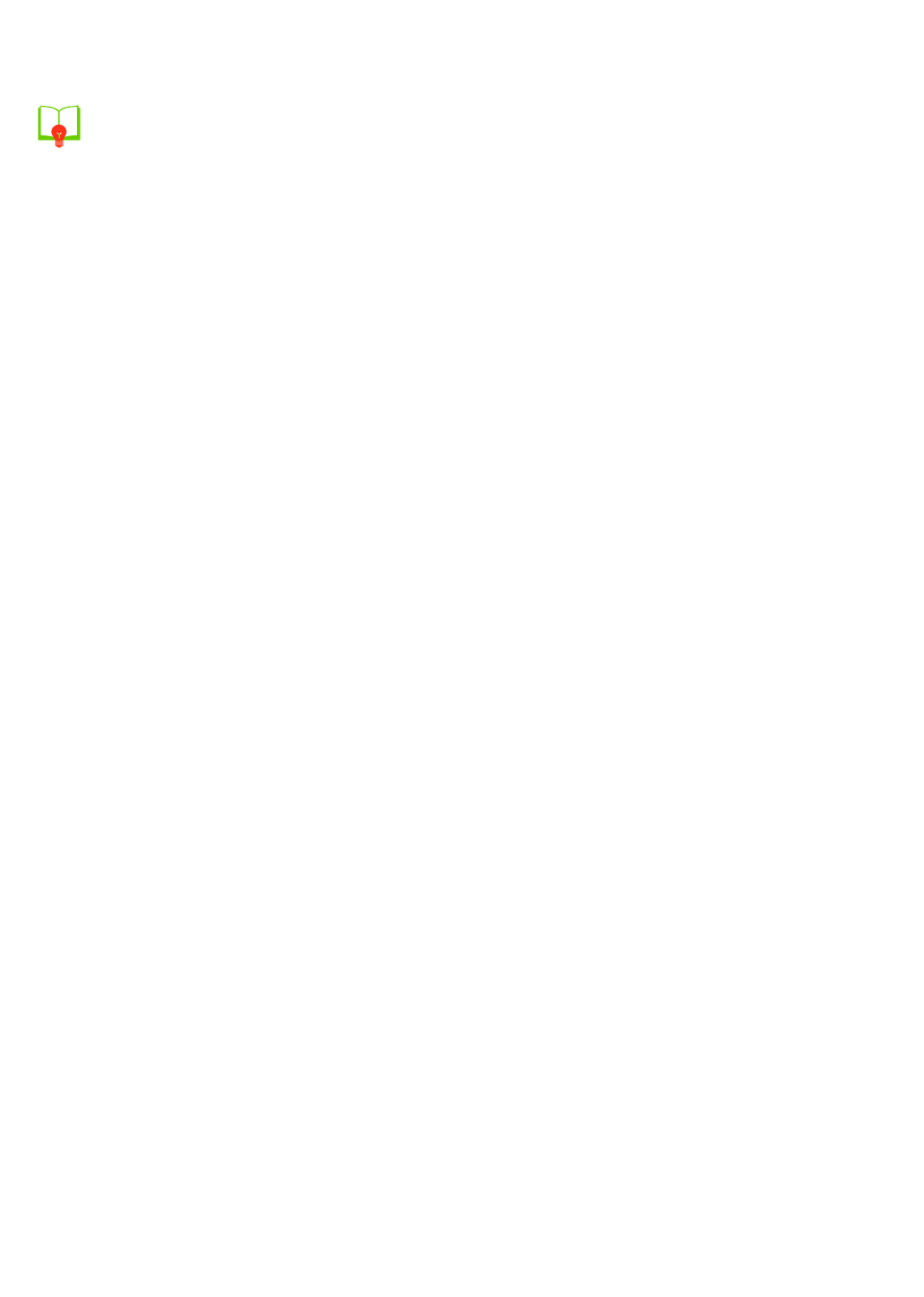 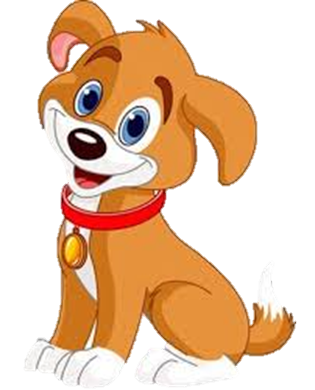 Thỏ ghi chữ rá. 
Mi và Lu ghi chữ cá trê.
r
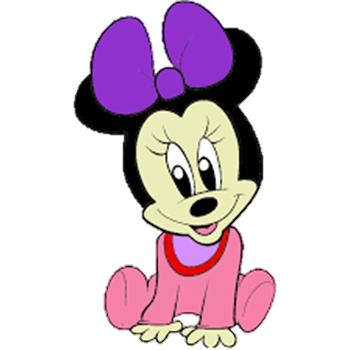 tr
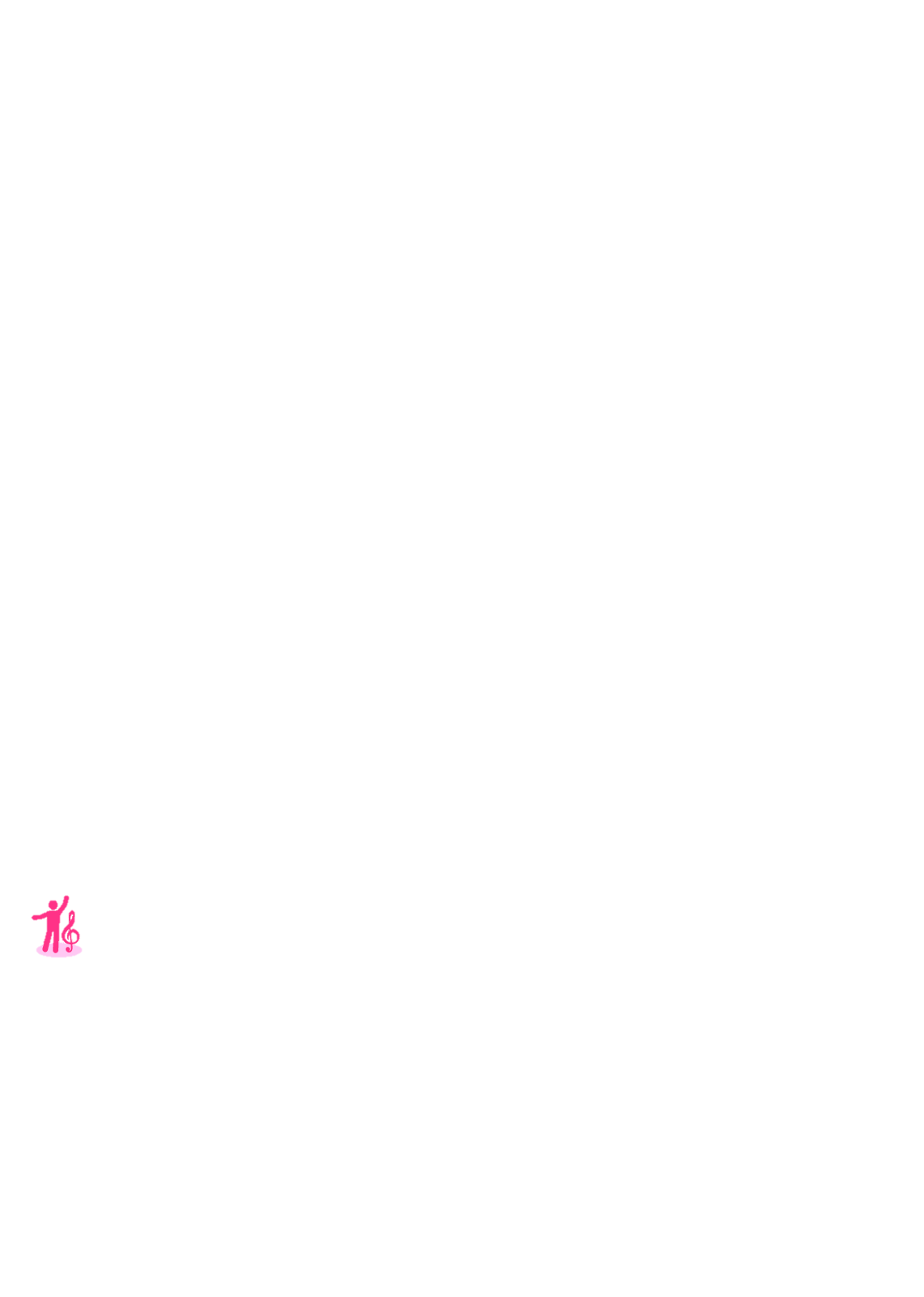 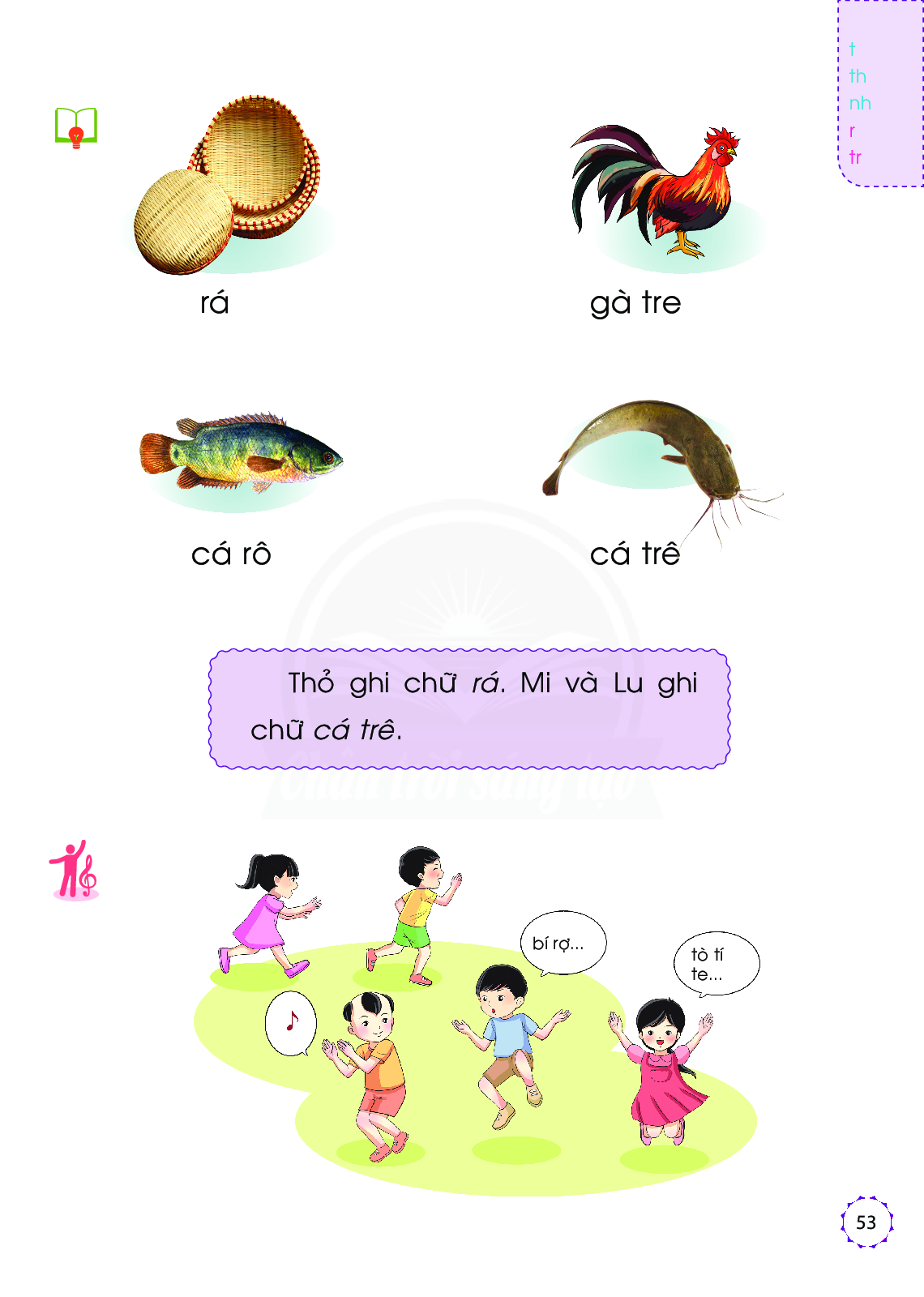 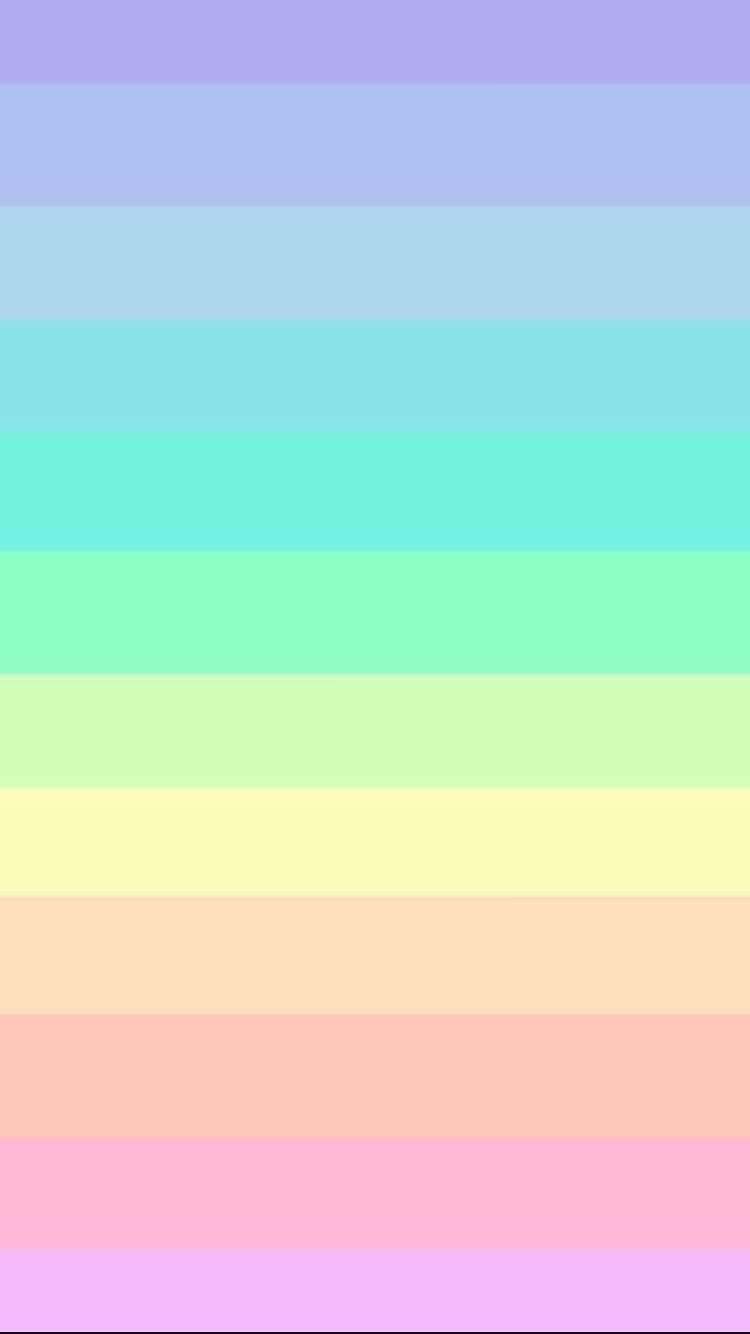 DẶN DÒ
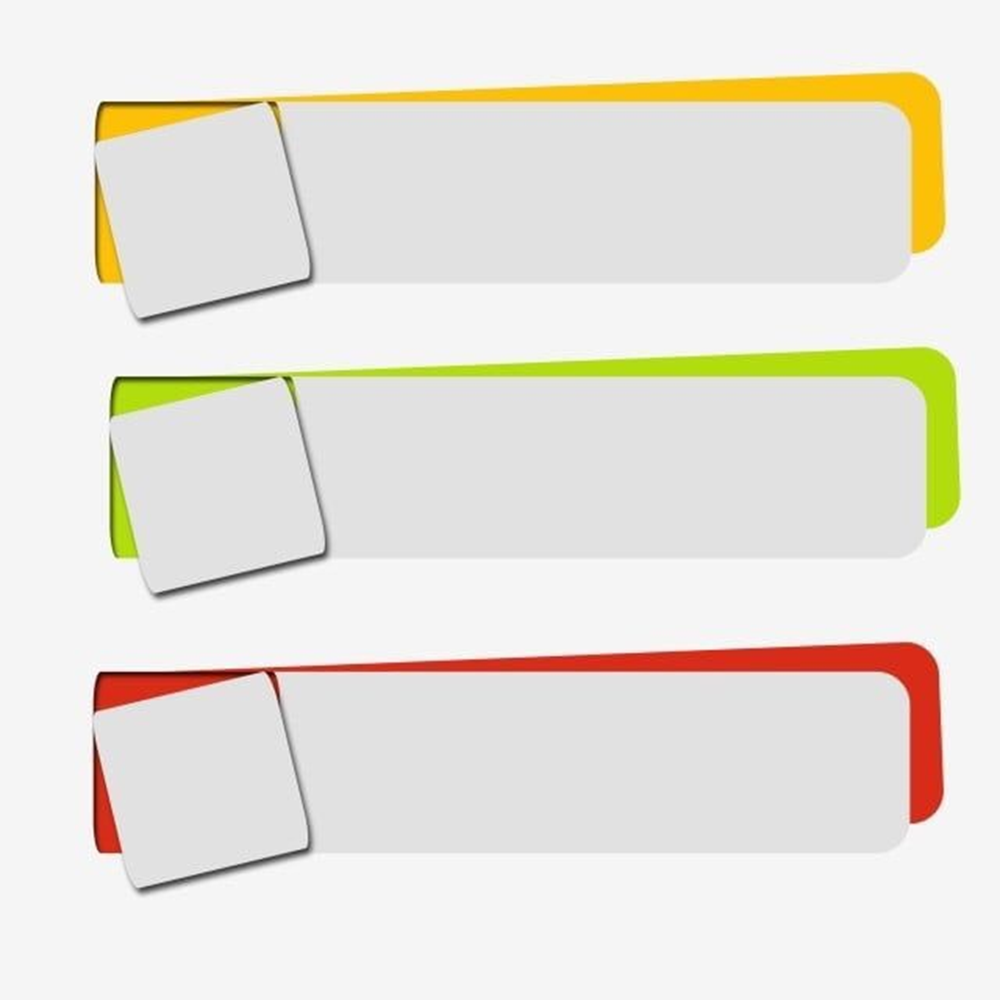 Hoàn thành vở tập viết trang 17 – 18
Ôn lại bài R r – tr
Xem trước bài   ia
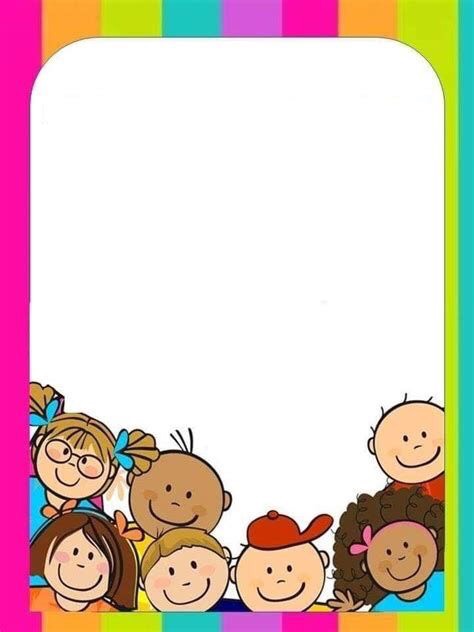 CHÀO TẠM BIỆT
HẸN GẶP LẠI